Global Coagulation and Thrombin Generation Assays
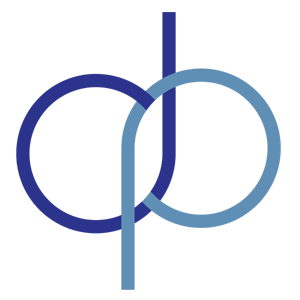 Diapharma University
M. Sobo
info@diapharma.com
ML-00-00633_Rev01
[Speaker Notes: Thank you for tuning in to this webinar where, in just a few minutes, I will briefly describe global detection of coagulation capacity and thrombin generation.
My name is Matt Sobo, a scientific product manager at Diapharma, and I will be your host today.
If you have any questions, please do not hesitate to reach out to us by email at info at diapharma.com
Please visit out website at www.diapharma.com for additional information and resources for your use.

First, a little background on coagulation—where active thrombin is generated]
Intrinsic/Contact Pathway
HMWK+Prekallikrein
Abnormal Surface
Factor XIIa
Factor XII
Extrinsic/Tissue Factor Pathway
Factor XIa
Factor XI
Wound
Tissue Factor
Factor IXa + Factor VIIIa
Factor IX
Factor VIIa:TF
Factor VII
Factor X
Factor Xa + Factor Va
Common Pathway
Thrombin
Prothrombin
Fibrinogen
Fibrin
ML-00-00633_Rev01
[Speaker Notes: Simply put, coagulation is the body’s way plugging holes in the vascular and stopping bleeding using fibrin and platelets.
As we can see, Thrombin is here, at the penultimate step just before the actual formation of fibrin.
Two different enzymatic cascades, the tissue factor (or extrinsic) and the contact (or intrinsic) pathway meet-up as both will activate Factor X heading off the Common Pathway.
The common pathway than proceeds down to form thrombin which forms fibrin monomers which are crosslinked the one another and with platelets to form a stable clot which arrests hemorrhage]
Feed forward by Thrombin
Factor XIa
Factor IXa
Factor XI
+ Factor VIIIa
Factor IX
Factor X
Factor Xa
Factor VIII
Factor V
+ Factor Va
Prothrombin
Thrombin
ML-00-00633_Rev01
[Speaker Notes: Thrombin itself leads to activation of Factors 5, 8, and 9.  All of which are essential components of the contact pathway and full activation of the coagulation cascade
A small amount of thrombin needs to be activated by the tissue factor pathway in order to ramp up additional thrombin for full effect through the contact pathway.
E.g. Classic hemophiliacs are deficient in either Factor 8 or 9.  They are fully capable of driving the tissue factor pathway—and do, but can bleed profusely because the feed-forward mechanism is defective at the most critical of places—the activation of Factor X]
Down Regulation
Factor IXa + Factor VIIIa
Factor X
Factor Xa + Factor Va
Activated Protein C
(APC)
Prothrombin
Thrombin + Thrombomodulin
Protein C
ML-00-00633_Rev01
[Speaker Notes: So, unsurprisingly, the coagulation cascade comes with a variety of negative regulators, some of which are directly activated by thrombin-meaning that thrombin both leads to both its amplification and its deactivation! <<>>
One of the proteins that thrombin will complex with is thrombomodulin.  So bound, thrombin has an drastically increased affinity (1000 fold) for activating Protein C. <<>>
Protein C, along with Free Protein S and the platelet surface as cofactors, degrades active Factor 5a <<>> inhibiting the activation prothrombin to thrombin.
It also degrades active Factor 8a. <<>> inhibiting the formation of Xa for increased efficacy of thrombin downregulation.]
Prothrombin Time (PT)
+ Thromboplastin
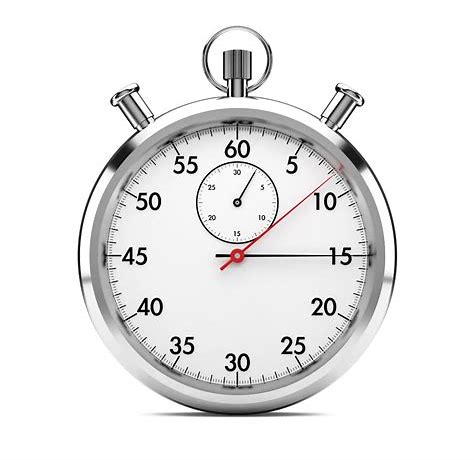 + Ca++
Time to Clot
FVII
FX
Normal: ~12 seconds
FV
Factor Deficiency: >15 seconds
FII
ML-00-00633_Rev01
[Speaker Notes: The Prothrombin Time (or PT) test, monitors the enzymes and cofactors involved in the tissue factor pathway.  
In this assay, citrate anticoagulated blood is mixed with calcium ions and thromboplastin (a fancy name for phospholipid vesicles and tissue factor).  <<>> The time to initial clot formation is then recorded.  <<>> It typically takes 12-13 seconds—but can vary by lab, equipment, and reagents used. <<>>
A PT greater than this range indicates a deficiency in Factor 7, 5, 10, and 2 (prothrombin)<<>>
The PT test is useful for measuring liver damage or dysfunction, vitamin K status, and warfarin levels via a specialized analysis known as INR]
Activated Partial Thromboplastin Time (aPTT)
+ Surface Activator(s)
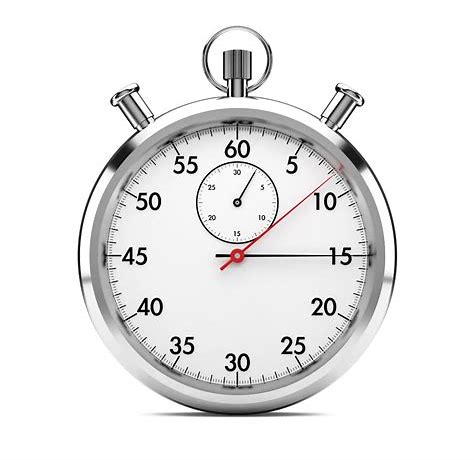 + Phospholipids
Time to Clot
FVIII
FX
FIX
Normal: 30-50 seconds
FXI
FV
Factor Deficiency: >50 seconds
FXII
FII
ML-00-00633_Rev01
[Speaker Notes: The activated partial thromboplastin time (aPTT) test, monitors the enzymes and cofactors involved in the contact pathway
As with the PT, citrate anticoagulated blood is used.  For the aPTT, it is mixed with phospholipid vesicles and at least one surface activator.  Silica, elegic acid, and sulphatide are all examples of surface activators, though there are others.
The time to initial clot formation is then recorded, and is typically in the ~30-50 second range—though is dependent upon the reagents chosen.
An aPTT time outside the expected range is indicative of a deficiency in a member of the contact or common pathway: 2 (thrombin), 5, 8, 9, 10, 11, or 12
The aPTT test is useful for measuring heparin therapy, antiphospholipid antibody (such as the paradoxically named lupus anticoagulant), hemophilia (and treatment), and sepsis

Unfortunately, PT and aPTT are not always useful tests.
First off, these two tests are, unfortunately, not useful for discovering or describing clotting tendencies.  Shortened PT or aPTT times do not correlate with DVT or PE, nor does a time in range mean you will not have a DVT or PE or other clotting event.  They are only useful for bleeding.
Also, each only looks at part of the coagulation cascade.  So, for instance, if you were to run a PT test on a subject with a Factor 8 deficiency,  you would get normal results.  If you were to perform an aPTT on a subject with a vitamin K deficiency, you would get normal results.  Yet in each of those cases, the subject could potentially have a life-threatening bleeding disorder (hemophilia or ingestion of lethal levels of rat poison respectively)
Additionally, the end point of these two common tests is the formation of a clot.  The very beginning of said formation, when roughly 2% of the total thrombin that would be generated has been.
What this means is that a subject with a severe Factor 8 deficiency by aPTT testing may not experience physiologic bleeding tendencies in line with the aPTT, while a subject with an entirely normal PT and aPTT may still bleed. 
Also, neither of these tests are useful for describing thrombophilic, or procoagulable, state.  An aPTT time of 20 doesn’t mean the subject will form an aberrant thrombus while a time of 35 doesn’t mean that one will not form.
Basically, these tests are not actually showing how much is being activated.  And it is the thrombin that is directly leading to fibrin deposition.]
+ Trigger
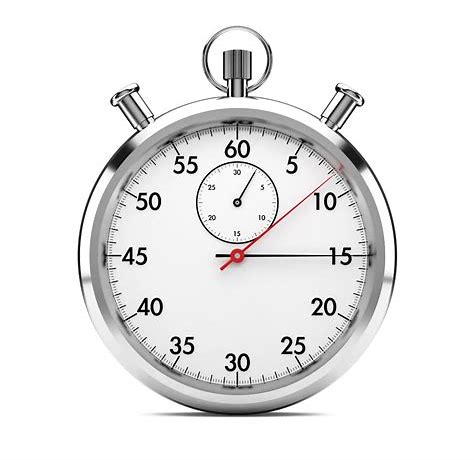 + Fluorescent Reporter
Peak Thrombin
Continuous Fluorescent Measurement
Inactivation Phase
Velocity Index
AUC
Tmax
Tlag
*The Thrombin Generation Assay is for Research Use Only in the US and Canada
ML-00-00633_Rev01
[Speaker Notes: In the Thrombin Generation Assay (TGA or TGT), plasma is mixed with some coagulation trigger—typically tissue factor—and procoagulant phospholipids (if platelets are not present).  A Fluorescent reporter (typically Z-Gly-Gly-Arg-7-amino-4methylcoumarin) which is cleaved by thrombin is also included.
Continual monitoring of thrombin cleaved signal over a period of time—often 60 miunites--allows for a thrombin generation profile to be established.
There is an initial lag time as the early stages of the coagulation cascade are being carried out
There is than the time to peak thrombin generation—describing how quickly the reactions are being carried out—typically within 20 minutes
There is the concentration of thrombin at the peak height measuring the peak amount of thrombin produced in the time frame and is potentially the single most important derivable factor from the TG assay.
The Velocity Index is, essentially, the slope between these two time to the peak thrombin
The inactivation phase can be monitored coming down from peak thrombin generated and qualitatively describes the various negative regulators of thrombin activation
Finally, the AUC (or ETP) describes the total amount of thrombin produced by the subject in the given time frame studied.

Varying the concentrations of tissue factor and phospholipid surface allows the researcher to focus on different aspects of coagulation.
For example:
Extremely high levels of tissue factor will effectively only show the effects of the extrinsic (tissue factor) pathway.  The effects of Factors 8, 9, and 11 are bypassed
Conversely, using extremely low levels of tissue factor will allow the researcher to look at Factor XI primarily
Tissue factor in the range from 2 to 5 pM will most closely resemble physiologic conditions and the TGA curve derived will be dependent upon both the intrinsic (contact) and extrinsic (TF) pathways
Using platelet rich plasma instead of platelet poor + phospholipids, will allow the researcher to gain insights into the interplay of platelet activation and the coagulation system.

One of the greater strengths of the TGA test is its ability to differentiate thrombophilic states 
due to deficiency (eg antithrombin, Protein C or S) 
with minor modifications
E.g. Addition of thrombomodulin, or APC

TGA may also be used in
the study of anticoagulants: heparin, warfarin, the DOACs
Understanding of hemophilia subject reaction to inhibitor bypass agents, or diphasic antibodies, such as emicizumab
The study of thrombosis risk and recurrence
Coagulation of microparticles
IVIG for thrombogenic contaminants/purity of production
IVIG is intravenous immunoglobulin
At its most basic, IVIG is using antibodies from one person to fight an infection in another person.  And there are inherent risks in these purificatiosn having procoagulant contaminants that may be detected using TGA.

On the downside front:
TGA is not a fast test, so it isn’t particularly useful in an emergency situation
It is also, currently, more difficult to control then the more standard PT and aPTT tests and there are no reference ranges available for specific conditions, currently limiting its utility to the research setting.   However, there are some automated instruments out there that will both decrease the hands-one time and increase precision of this assay.]
Global Coagulation and  Thrombin Generation Assay
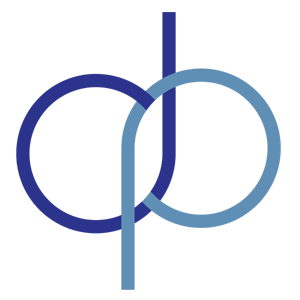 Diapharma University
M. Sobo
info@diapharma.com
ML-00-00633_Rev01
[Speaker Notes: Thank you for attending this Diapharma University short webinar on the Thrombin Generation Assay.
We have a growing list of short educational videos like this one, which you can find on our website: www.Diapharma.com/videos
To talk with us, send us an email at info@diapharma.com]